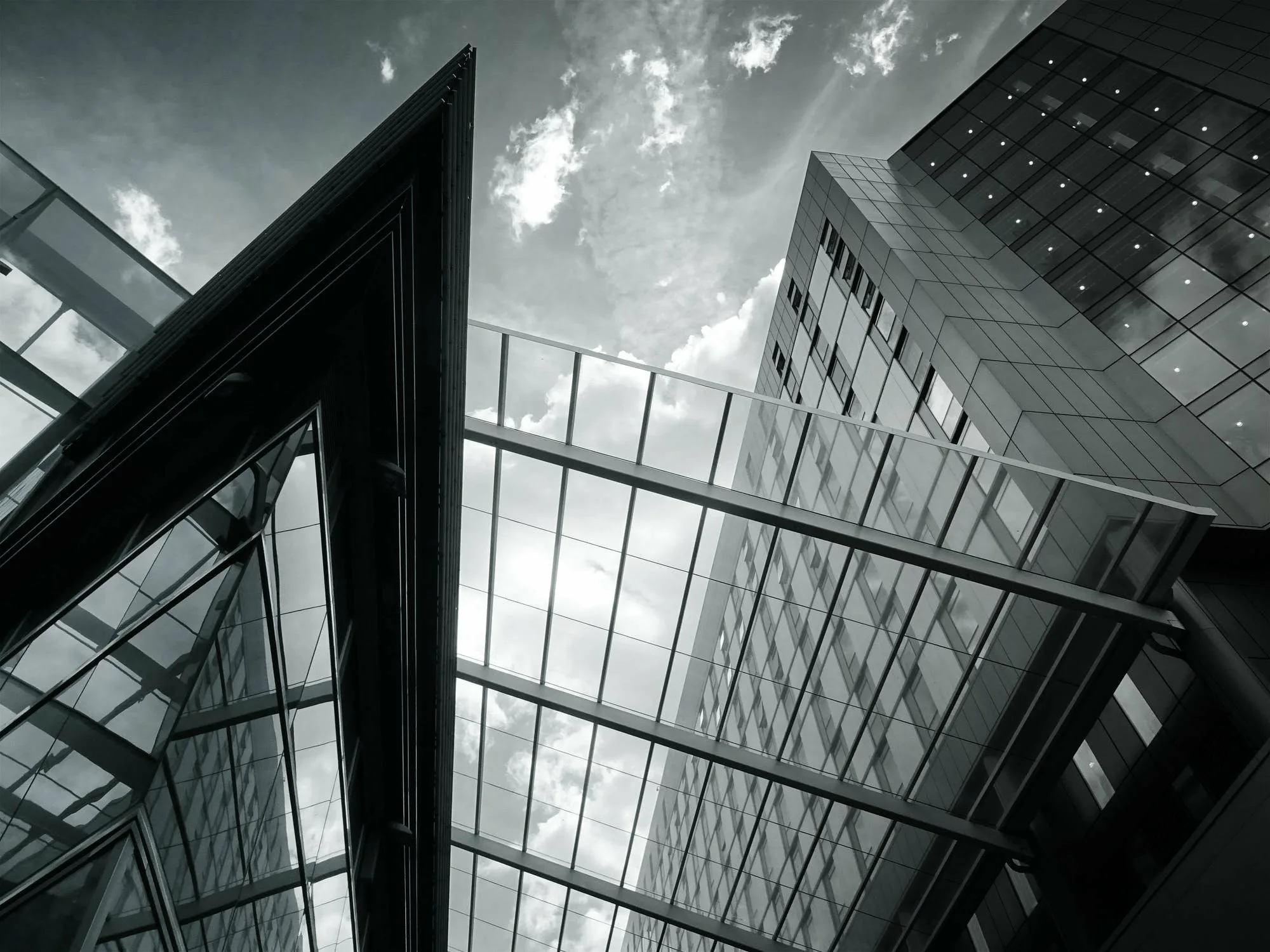 Лекция 2. Архитектурно – планировочные решения ЗДАНИЙ гостиниц и туристских комплексов
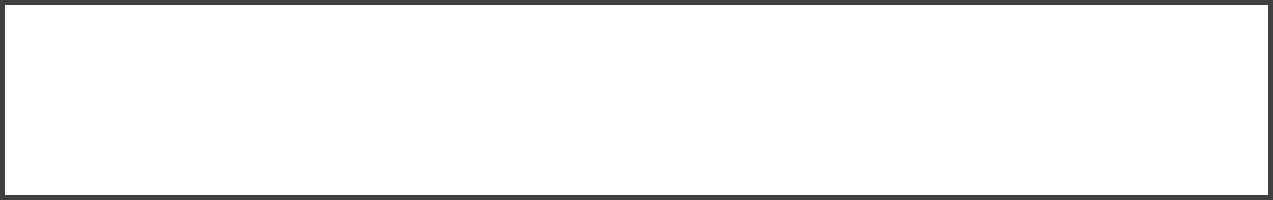 1. Планировочная структура участка гостиничного предприятия
Генеральный план - это горизонтальная проекция вида сверху всего участка, который отведен под гостиничное предприятие. Обычно генеральный план изготавливают в масштабе 1:500 или 1:1000. На нем изображают все здания и сооружения, относящиеся к гостиничному предприятию, проходы, проезды и участки озеленения.
Генеральный план необходим для того, чтобы правильно расположить необходимые здания, сооружения, оборудование. К генеральным планам предъявляются санитарные, функциональные и противопожарные требования.
На участке гостиничного предприятия выделяют обычно следующие зоны: жилая, общественная, спортивно-оздоровительная, отдыха (зеленых насаждений).
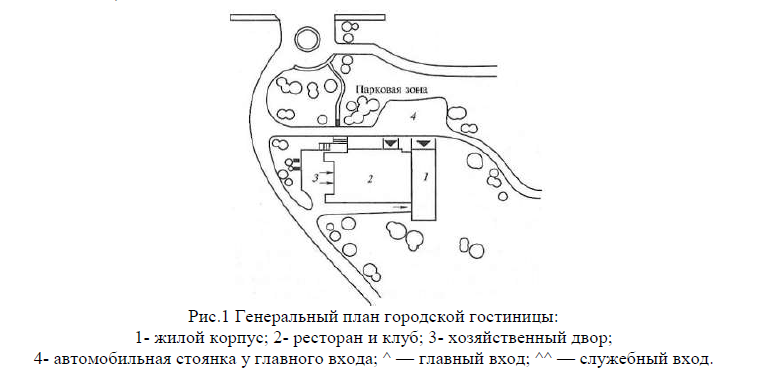 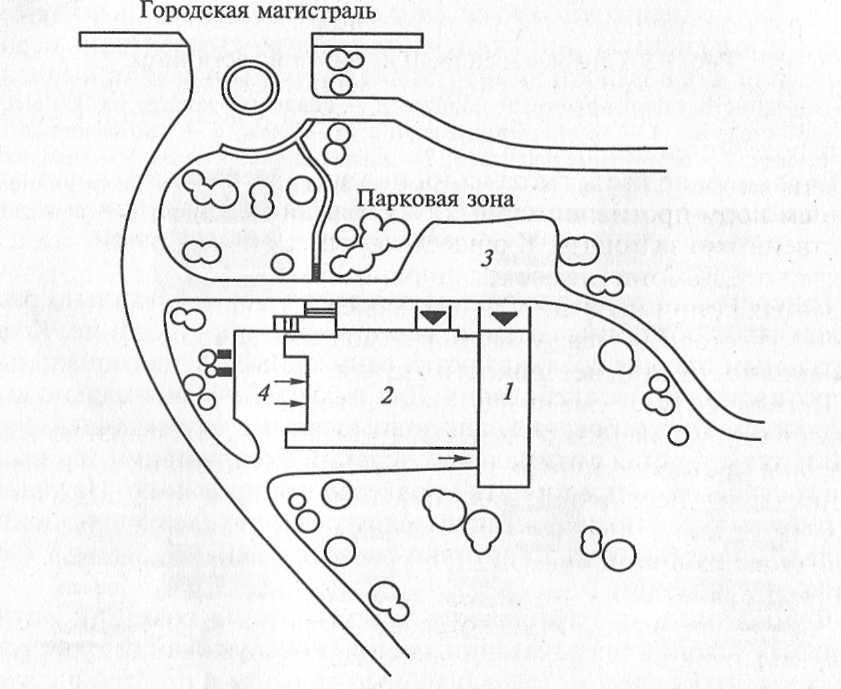 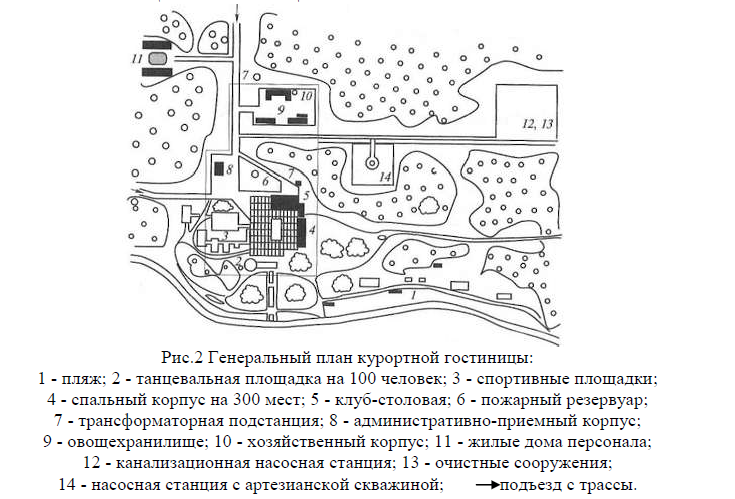 К генеральным планам предъявляются и противопожарные требования. 
При выборе лучшего проекта следует обращать внимание на наличие стоянки автомобилей (или подземного гаража), спортивных и детских площадок, на выбор возможного подключения к городским инженерным коммуникациям или необходимость сооружения собственных подстанций.

При решении генеральных планов гостиничных предприятий необходимо предусмотреть возможности перспективного развития проектируемого объекта и трансформации учреждения на иной режим функционирования.
2.Объемно-планировочное решение зданий гостиниц
Объемно-планировочное решение – взаиморасположение помещений этажах, которые, в свою очередь, соединены коммуникационными помещениями в определенную форму – здание.
Все гостиничные предприятия состоят из жилой и общественной частей.
Жилая часть обычно имеет значительную этажность, а общественная проектируется высотой от 1 до 3 этажей, в зависимости от числа мест в гостинице и состава входящих в нее помещении.
Рис. 3. Объемно-планировочное решение зданий гостиничных предприятий:

1 — общественная часть служит стилобатом для жилой части; 2 — общественная часть примыкает к жилому корпусу; 3 — общественная часть состоит из нескольких частей и является частью жилой или примыкает к жилой части; 4, 5 — общественная часть с внутренними двориками
[Speaker Notes: стилобат (это наземная часть сооружения, которая выступает в качестве возведенных больших площадок)]
В зависимости от назначения здания существуют определенные, выработанные опытом проектирования и строительства сочетания помещений, предназначенных для выполнения тех или иных функций. Сочетания планировочных решений (помещений) называются композиционными схемами. 
Композиционные схемы специфичны и зависят от назначения здания и его функций, но имеются некоторые принципиально общие приемы, которые, могут быть использованы при проектировании различных видов зданий (рис. 3).
Зальная композиция — все функции здания определенного назначения сосредоточены в едином помещении.
Центрическая композиция — все функциональные помещения группируются вокруг большого главного помещения.
Анфиладная композиция — помещения, расположенные одно за другим связаны в единое целое проходами или проемами.
Коридорная композиция — помещения располагаются с одной или с двух сторон связывающего их коммуникационного коридора.
Секционная композиция — здание состоит из изолированных друг от друга одинаковых планировочных элементов — секций.
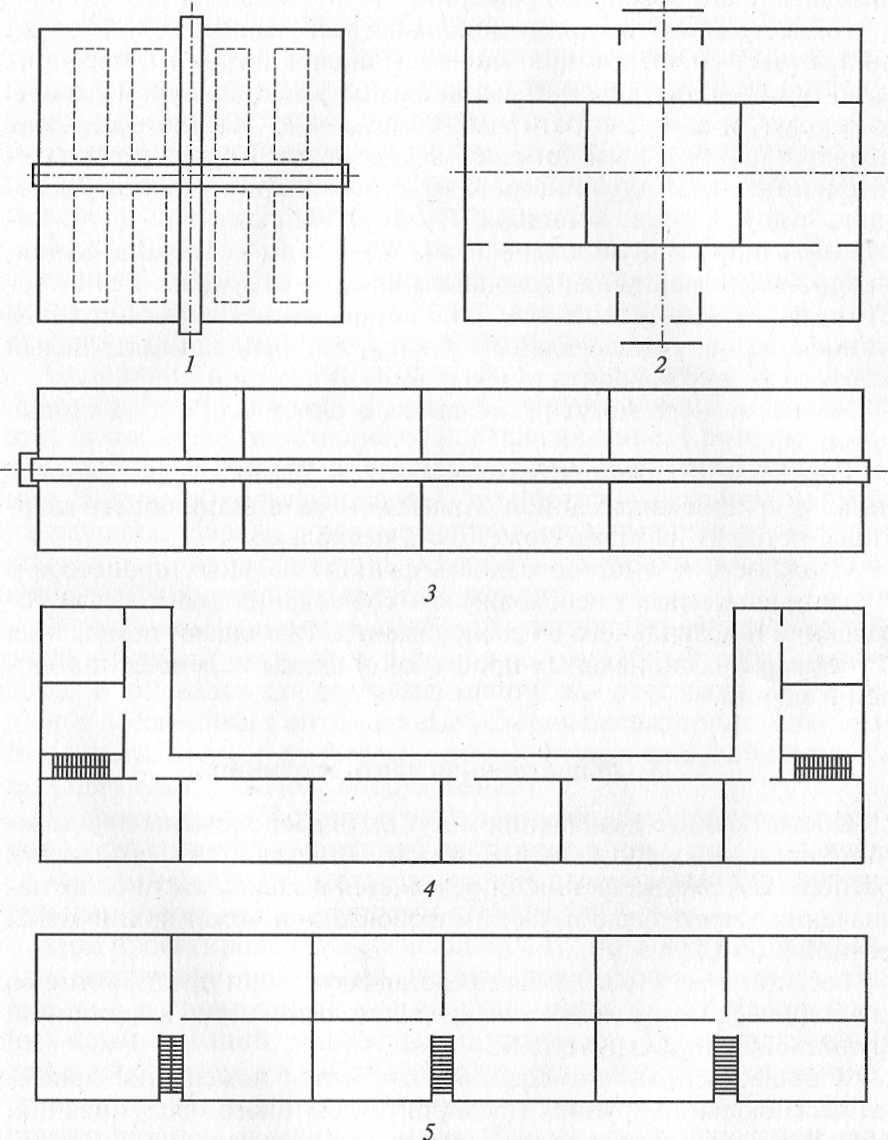 Рис. 3. Приемы планировок зданий гостиничных предприятий:
1 — зальная композиция2 — центрическая композиция3 — анфиладная ком­позиция4 — коридорная композиция                               5 — секционная композиция
В практике строительства и проектирования все эти приемы композиции встречаются как в чистом виде, так и в различных сочетаниях, образуя смешанные композиции.
Здания гостиниц состоят из жилой и общественной частей, поэтому при их создании используются смешанные варианты объемно-планировочного решения. 
Сложность  и  многообразность  функциональных  процессов  в  гостинице вызывают необходимость соблюдения взаимосвязи помещений и правильного их расположения.  Размещают  помещения  с  учетом функциональных  процессов  и схемы перемещения людей в здании.
3. Общественная часть гостиницы
Общественная часть здания (чаще всего занимает 1-й этаж) состоит из помещений приемно-вестибюльной группы, предприятий бытового  обслуживания,  общественного  питания, развлекательного  назначения,  спортивно-оздоровительного  обслуживания, служебные, административные и технические помещения.
Общественные помещения могут быть расположены в надземных, цокольных, подвальных этажах.
Различные  группы  помещений  связывают  между  собой  потоки.  
Различают внутренние, входные и выходные потоки.
Внутренние потоки — перемещение людей и предметов между помещениями и группой помещений.
Входные потоки — это люди, входящие  в  гостиницу (постояльцы,  вновь прибывшие, служащие гостиницы, посетители ресторанов и т.д.), а также все то, что  ввозится  в  гостиницу (мебель,  инвентарь,  чистое  белье,  продукты, багаж  и  т.д.). 
Выходные потоки — обратные  потоки,  т.е.  направленные  из  гостиницы  во внешнюю среду (покидающие ее люди, вывозимые пищевые отходы, устаревшее оборудование, багаж)

Основной поток — поток приезжих — через главный вход на­правляется к стойке reception, затем к лифту и в номера. При отъезде этот поток имеет противоположное направление.
В гостинице минимально должны постоянно действовать три входа (главный вход, вход в ресторан, служебный вход) и один выезд и площадка для разгрузки машин для ресторана. Необхо­димо иметь входы и подъезды, которые открываются эпизодичес­ки (для белья, отходов, оборудования).
Чаще всего вестибюль является центральным помещением, в нем расположены главный вход, reception, узел вертикальных коммуникаций, зона отдыха посетителей . С вестибюлем должны быть удобно связаны ресторан, бар или кафе, парикмахерская, комната подносчиков багажа, пункт проката инвентаря (спортивного и бытового назначения), медицинский пункт для обслуживания гостей и персонала.

Административные помещения удобнее размещать с двух сторон коридора. Предприятия питания могут составлять анфиладную композицию: бар, залы ресторана, кухня, подсобные помещения располагаются одно за другим. Если в гостинице есть большой зал (для конференций, демонстрации кинофильмов, универсальный и т.п.), который занимает целый этаж, то предполагается зальная композиция.
Ком­ната для деловых переговоров, неофициальных собраний и банкетов, рассчитанная на прием не более 20 человек, имеет площадь 52 м2.
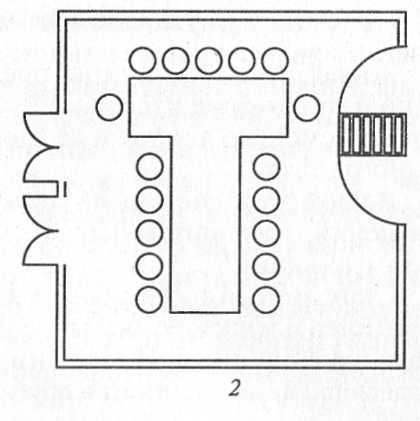 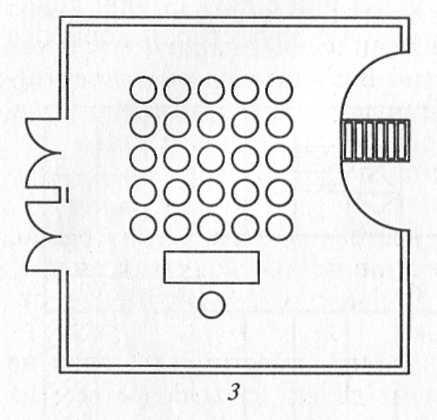 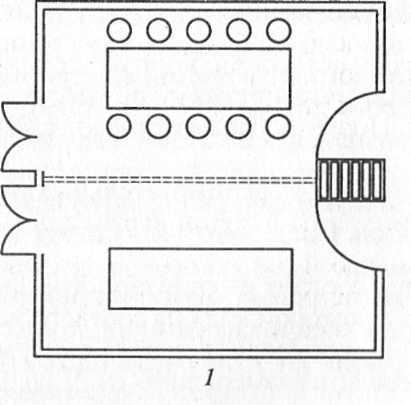 Рис. 5. Кабинет в гостинице «Астория» (Санкт-Петербург):
1 — на 10 человек; 2 — на 18 чело­век; 3 — на 20 человек
При  проектировании  общественной  части  должны  быть  учтены функциональные,  противопожарные  и  санитарные  требования. 
Современные гостиницы проектируются  таким  образом,  чтобы  были  созданы  условия  для  людей с ограниченными  возможностями,  например  проезды для  колясок  инвалидов. 
Следует  обеспечить  пожарную  безопасность,  для  этого  с  учетом СНиП  должны быть  рассчитаны  площади  и  расположение  помещений  большой  вместимости, предусмотрено  деление  здания  на  части  противопожарными  стенами  и самозакрывающимися  дверями,  определены  пути  эвакуации. 
Шумосоздающие помещения следует изолировать от тех мест, где должна быть обеспечена тишина.
В цокольном, на первом или втором этаже располагаются также помещения бытового обслуживания и служебно-бытовые помещения (медицинский кабинет, помещения для приема заказов на фотоработы, мастерские по ремонту обуви, пункты приема в стирку и химчистку и т. п.)

Помещения туристского и спортивно-оздоровительного назначения располагаются обычно вместе с помещениями культурно-массового назначения, кладовые спортивного инвентаря помещают в цокольных или подвальных этажах. Сауна с бассейном, тренажерные залы могут быть расположены в цокольном или подвальном этаже.
4. Жилая часть гостиницы
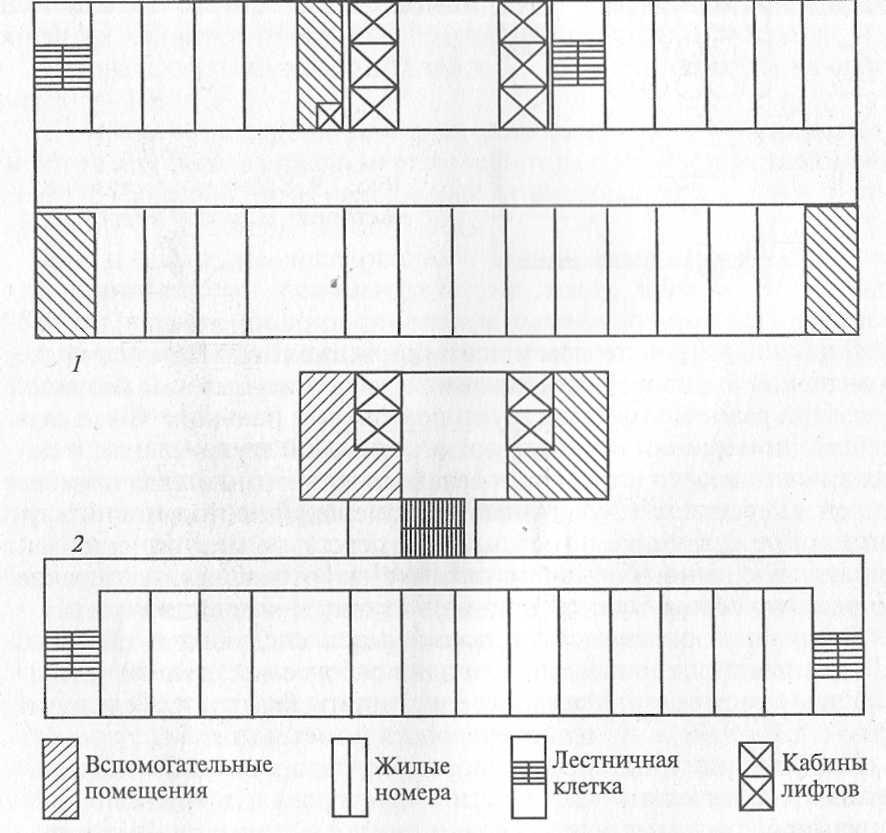 Жилая часть гостиницы представляет собой корпус, состоящий из повторяющихся этажей. Связь между этажами осуществляется с помощью лифтов и лестниц. 
Жилой этаж состоит из жилых номеров, вспомогательных помещений, горизонтальных коммуникаций и узлов вертикальных коммуникаций.
Стандартный гостиничный номер состоит из санитарного узла, прихожей и жилой комнаты, площадь которой должна соответствовать требованиям «Положения о классификации гостиниц» № 1860   от   18.11.2020 г.
Номера могут располагаться с одной или с двух сторон коридора (рисунке 7).
Рис. 6. Схемы этажей жилой части гостиничного предприятия:
1 — жилые номера расположены с двух сторон коридора; 2 — жилые номера расположены с одной стороны коридора
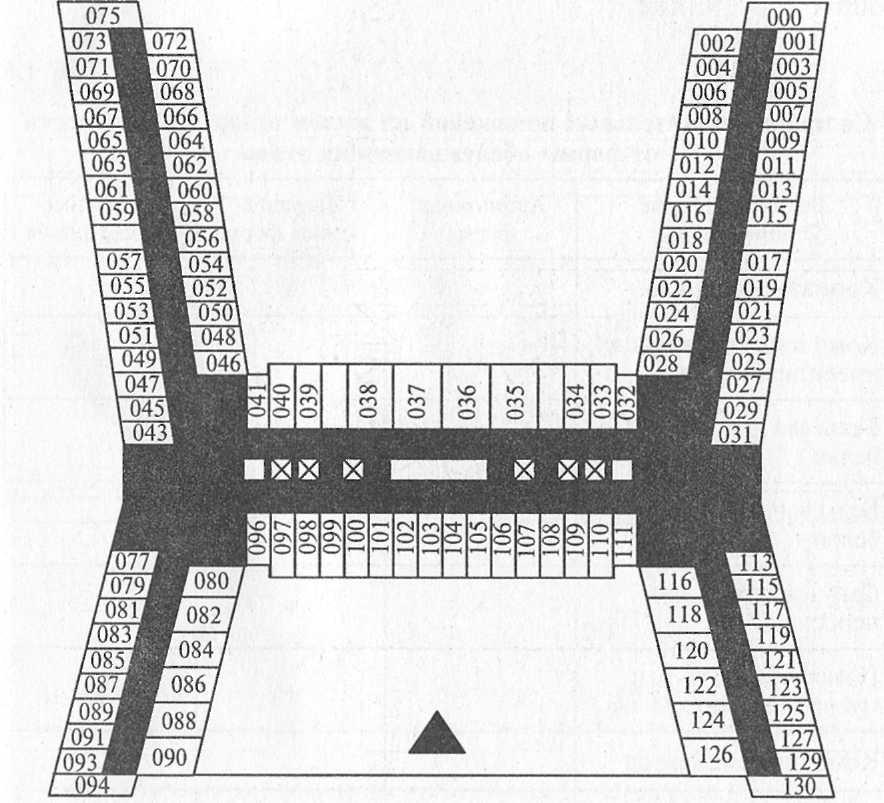 При проектировании такого здания необходимо выбрать его положение относительно сторон света, чтобы обеспечить инсоляцию в соответствии со СНиП. Одностороннее расположение номеров выбирается в том случае, если необходимо иметь определенную ориентацию жилых номеров (для создания вида из окна, например на море, горы).
Основное правило проектирования — сокращение горизонтальных коммуникаций. В соответствии с этим предпочтительным является именно двустороннее расположение номеров. Если же выбирают вторую схему, то приходится уменьшать количество мест на этаже, чтобы внешне здание выглядело гармонично.
Схема жилого этажа гостиницы  (Санкт-Пе­тербург)
К горизонтальным коммуникациям относятся коридоры, холлы. Вертикальными коммуникациями являются лестницы — главные, дополнительные, хозяйственные, эскалаторы, мусоропроводы, бельепроводы. 
При определении местоположения вертикальных коммуникаций следует руководствоваться правилом сокращения горизонтальных коммуникаций и противопожарными требованиями, определяющими расстояние от наиболее удаленных помещений до выхода.
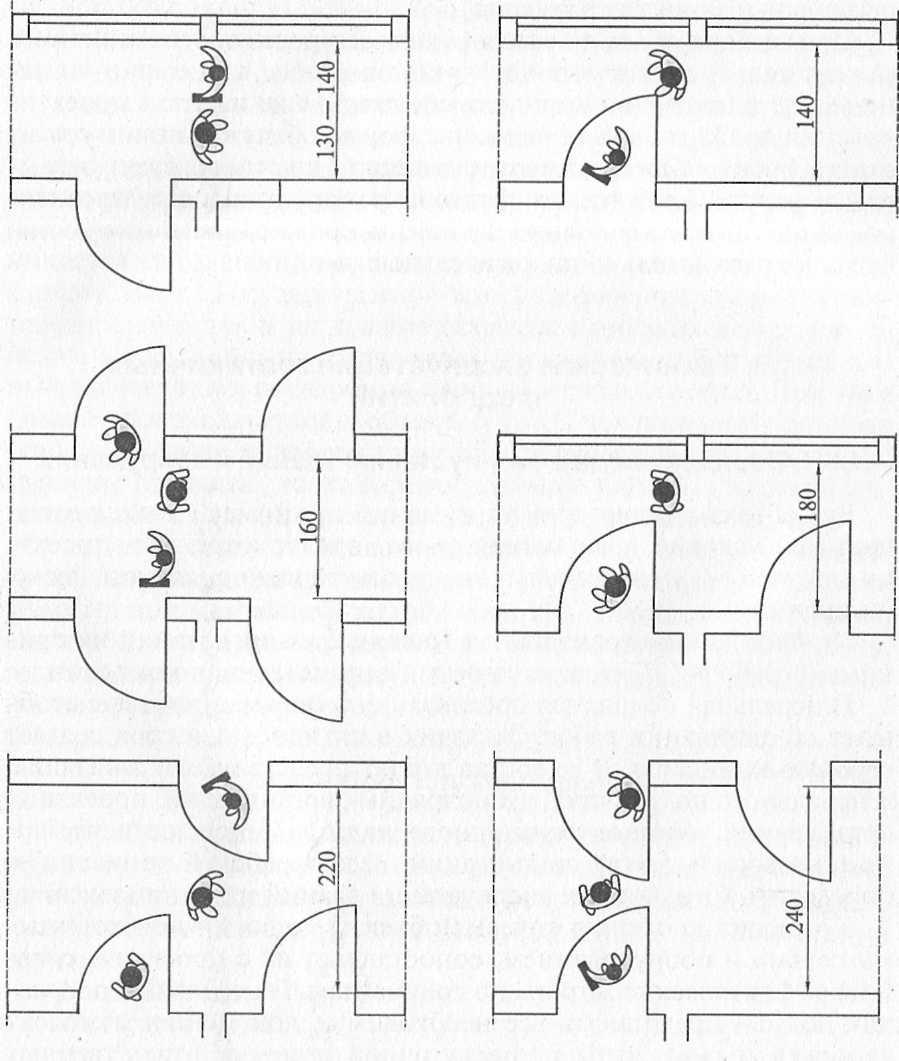 Ширина коридора рассчитывается так, чтобы в нем легко могли разми­нуться два человека с чемоданами в руках (требуемая ширина одностороннего коридора не менее 1,3-1,4 м, а двустороннего - 1,6-2,0 м) (если двери открываются внутрь номера).
Если же двери открываются в коридор, ширина его соответственно увеличи­вается.
Рис. 7. Зависимость ширины коридора на жилом этаже от расположе­ния помещений и способа открывания дверей
Спасибо за внимание